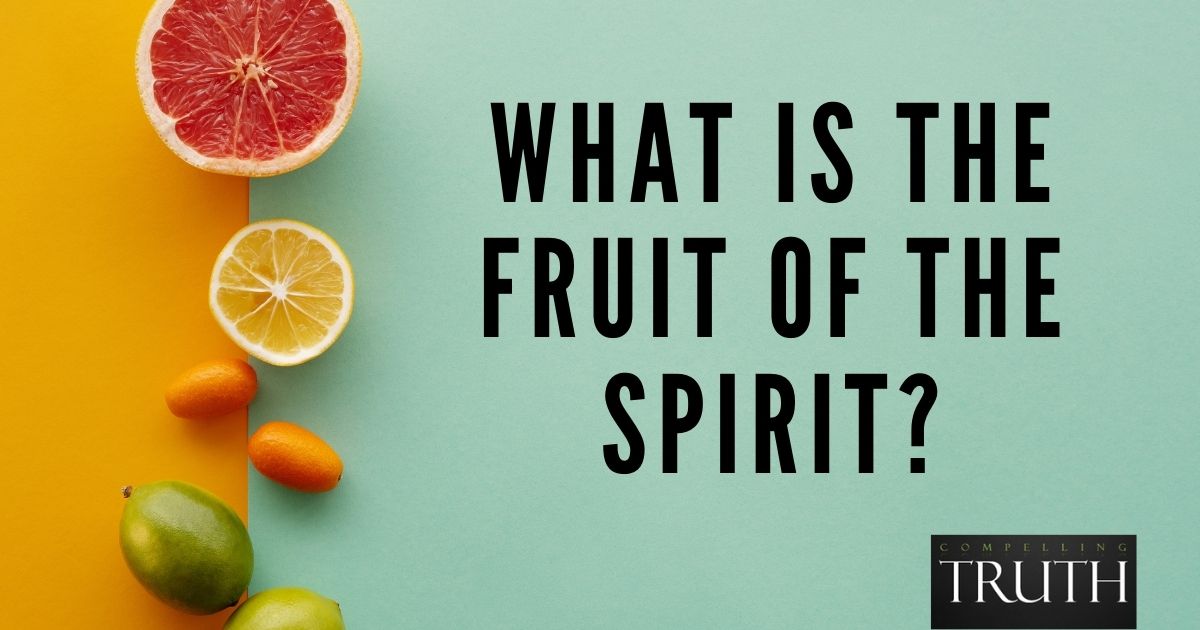 Galatians 5:22-23
FAITHFULNESS
FAITHFULNESS
PISTIS 
“faithfulness, reliability” 
“fidelity, faithfulness, i.e. the character of one who can be relied on” (Thayer)
1. Characteristic of Deity
God the Father
Ps. 36:5; 1 Cor. 10:13; Heb. 10:23 
God the Son
Heb. 3:1-2; 2 Thess. 3:3
God’s Word
Is. 40:8; 55:11; Matt. 24:35
2. Christians Are Expected to Be Faithful
We are stewards - 1 Cor. 4:1-2

The praised and rewarded servants were “faithful” - Matt. 25:20-23
2. Christians Are Expected to Be Faithful
Timothy - 1 Cor. 4:17
Tychicus - Eph. 6:21
Epaphras - Col. 1:7
Onesimus - Col. 4:9
Paul - 1 Tim. 1:12
Silvanus - 1 Pet. 5:12
Antipas - Rev. 2:13
3. To Whom Must We Be Faithful?
1. God

Love with whole heart - Matt. 22:37-38 

Love above all others - Matt. 10:37 

Fear Him and keep His commandments - 			            Eccl. 12:13; John 14:15
3. To Whom Must We Be Faithful?
2. Our Brethren

Love - Rom. 13:8 
Edification - Heb. 10:24-25 
Prayer - James 5:16 
Correction - Gal. 6:1 
Help - Gal. 6:2
3. To Whom Must We Be Faithful?
3. The World



   “That you may become blameless and harmless, children of God without fault in the midst of a crooked and perverse generation, among whom you shine as lights in the world.”
Philippians 2:15
FAITHFULNESS
You can rely on God. 
You can rely on Christ. 
You can rely on His Word. 
You can rely on Christians who are walking in the Spirit. 

Are you walking in the Spirit?